Gaschromatrograaf
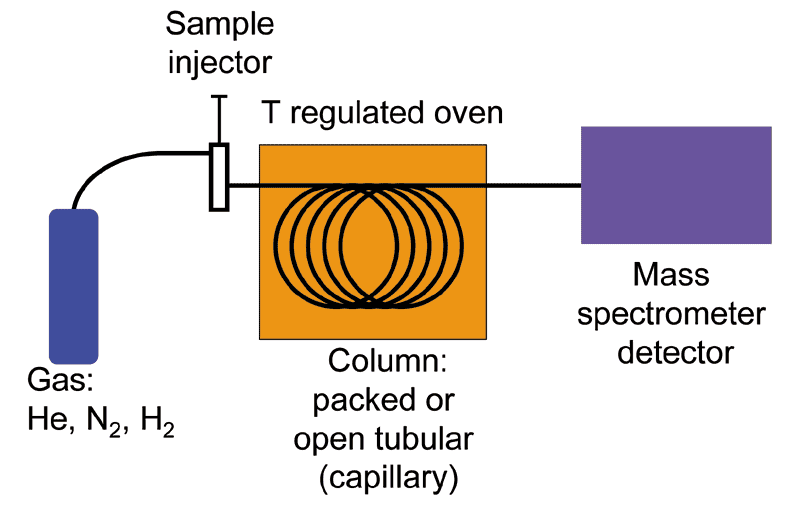 Mengsel
Oven
Kolom
Dragergas
Gaschromatrograaf
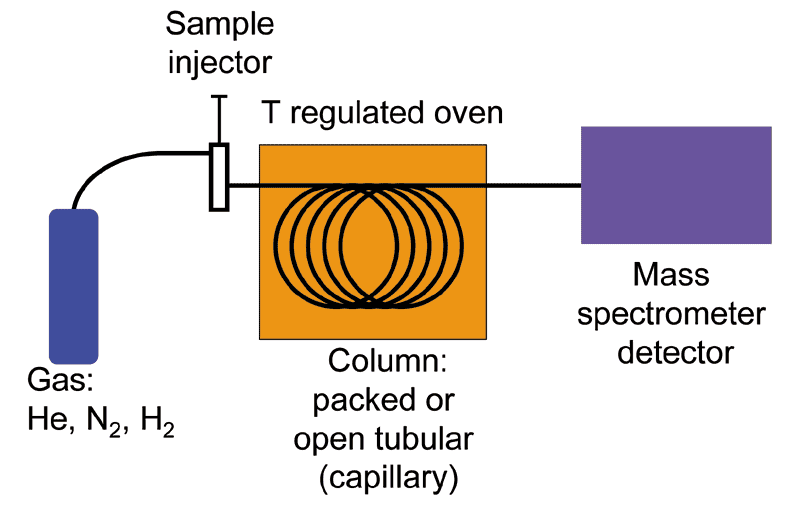 Mengsel
Oven
Kolom
Dragergas
Gaschromatrograaf
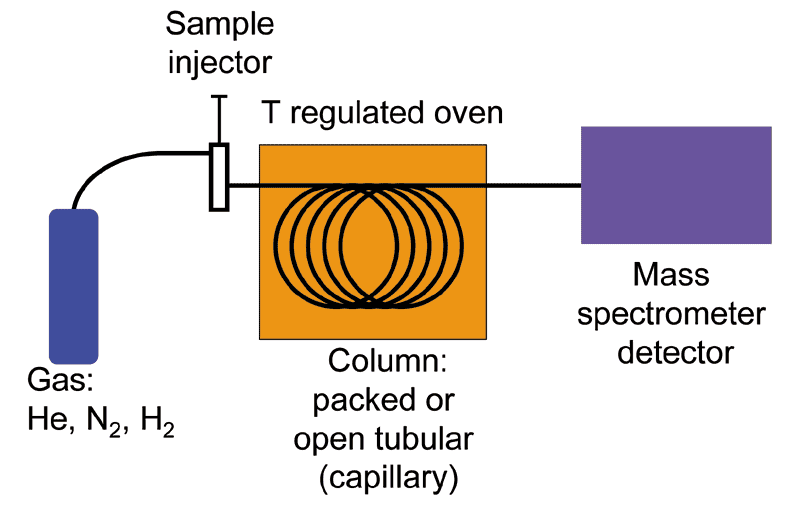 Mengsel
Oven
Kolom
Dragergas
Scheiden van het mengsel
Gaschromatrograaf            Massaspectrometer
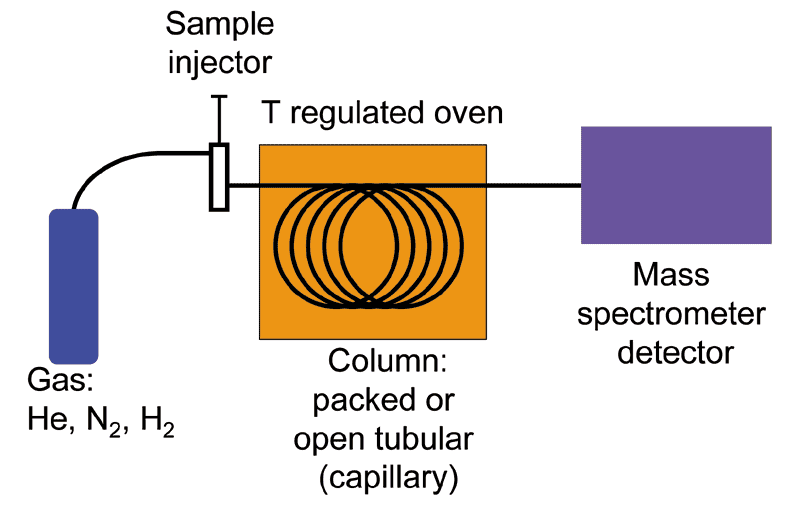 Mengsel
Oven
Kolom
Dragergas
Gaschromatrograaf            Massaspectrometer
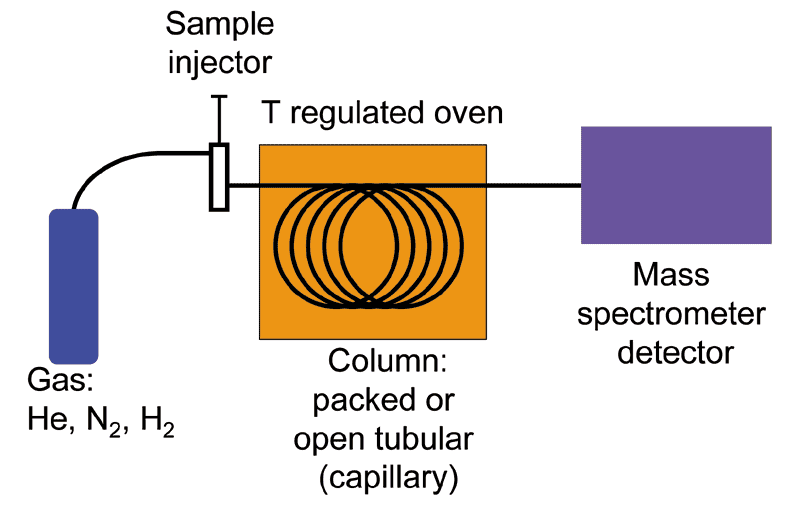 Mengsel
Oven
Kolom
Dragergas
Scheiden van het mengsel                     Stofanalyse
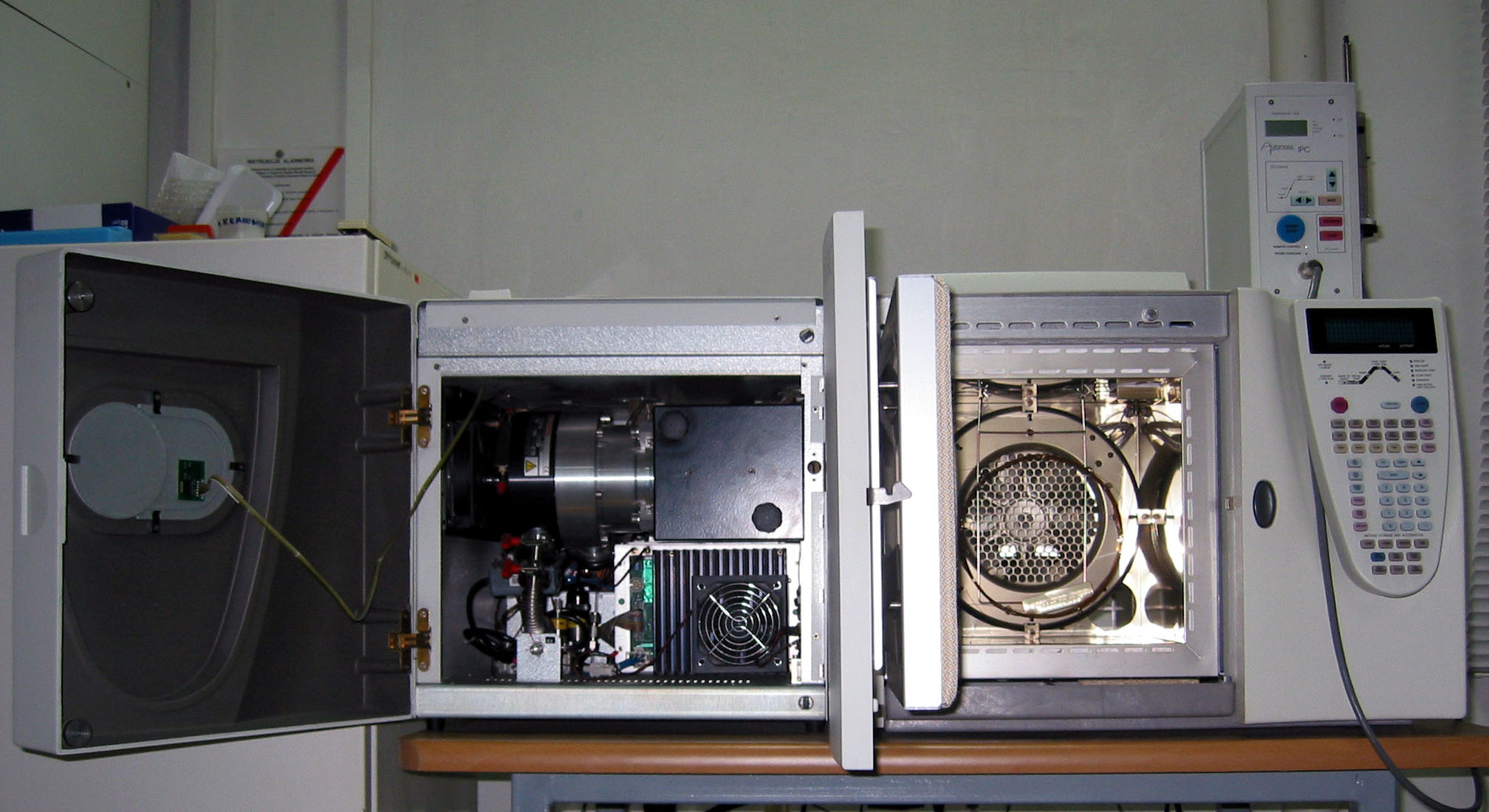 Gaschromatograaf     Massaspectrometer
massaspectrometer
massaspectrometer
massaspectrometer
ionisatie
massaspectrometer
e-   e-    e-   e-   e-
ionisatie
+  

           + 


                              +
             
                + 

       +               
                                     +

                     +
e-
e-
e-
e-
e-
e-
e-
massaspectrometer
H2O                     H2O+                  HO+  +   H
					HO   +   H+
fragmentatie
+  

           + 


                              +
             
                + 

       +               
                                     +

                     +
e-
e-
ionisatie
ionisatie
fragmentatie
M
M
M+
M+
M1+   +   M2
molecuul-ion
molecuul
molecuul
molecuul-ion
fragmenten
2e-
2e-
H2O                     H2O+                  HO+  +   H
					HO   +   H+
H2O                     H2O+                  HO+  +   H
					HO   +   H+
H2O                     H2O+
massaspectrometer
fragmentatie           versnellen           tijdmeting        tijdmeting
+
+
+
+
+
+
+
+
+
massaspectrometer
fragmentatie           versnellen           tijdmeting
+
+
+
+
+
+
+
HO+                

				           H2O+

        
         H+
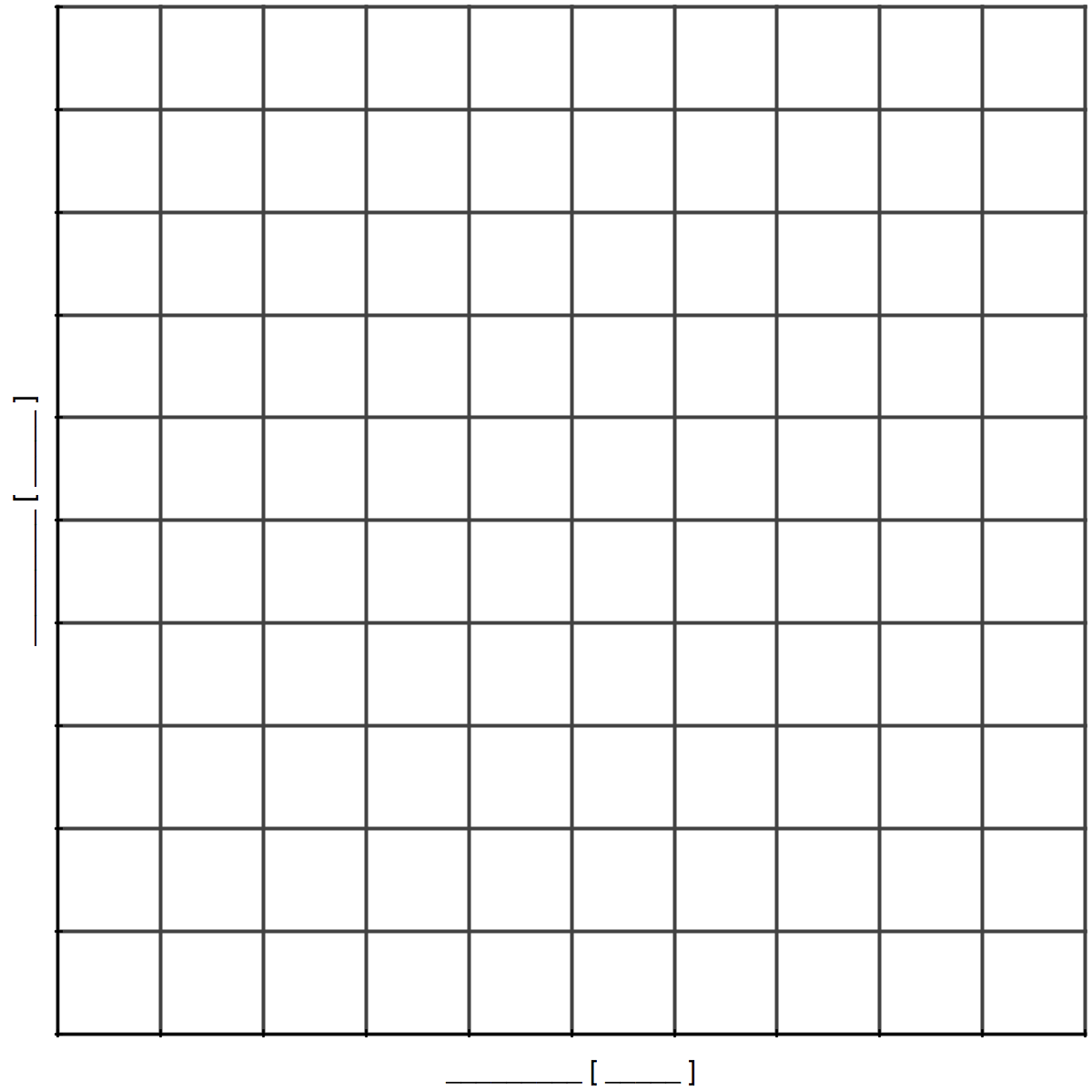 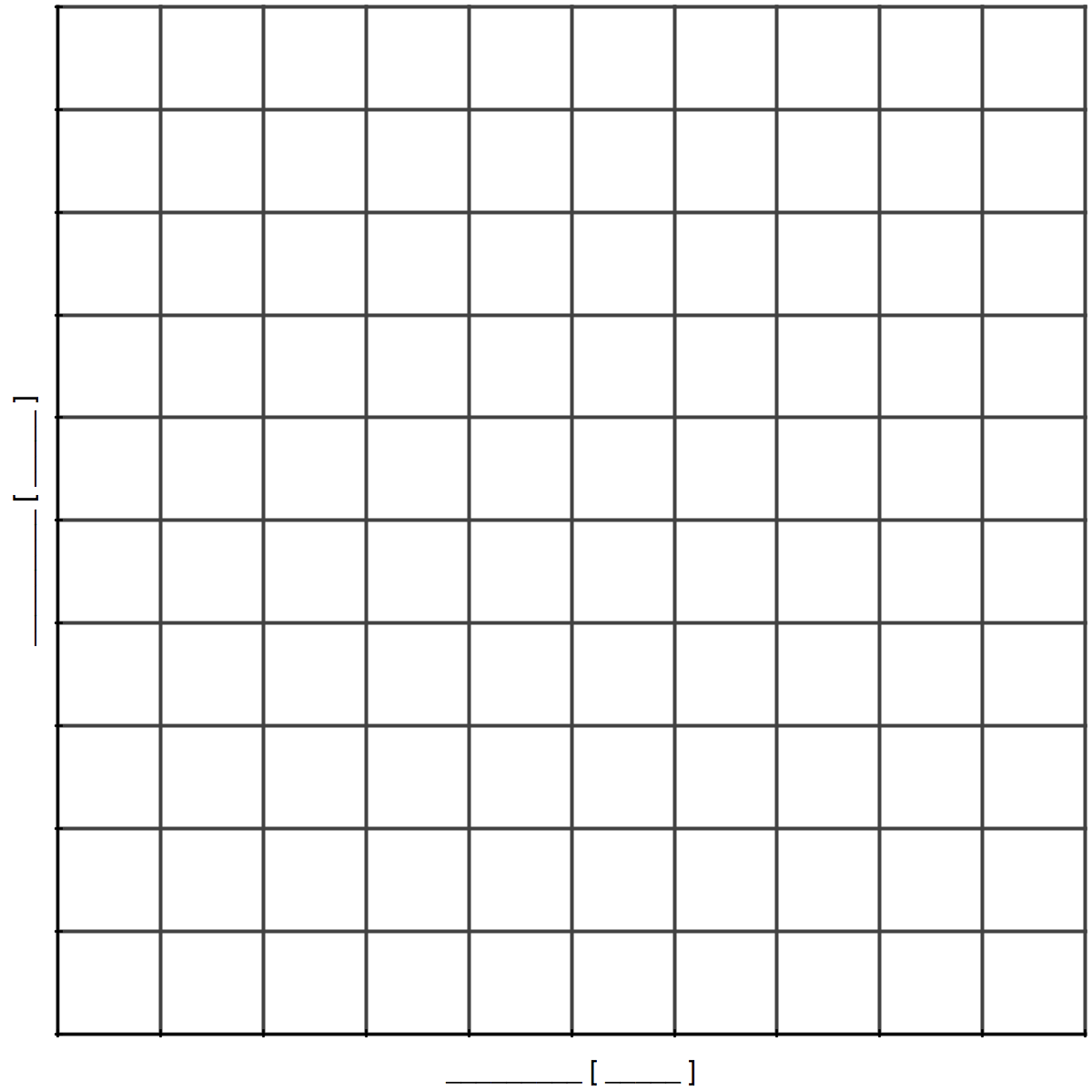 Massaspectrum van water
Relatieve intensiteit (%)  
+
+
0     1                       5                            10                           15                   m/z 
massaspectrometer
massaspectrometer
massaspectrometer
e-   e-    e-   e-   e-
+  

           + 


                              +
             
                + 

       +               
                                     +

                     +
e-
e-
e-
e-
e-
e-
e-
massaspectrometer
+  

           + 


                              +
             
                + 

       +               
                                     +

                     +
e-
ionisatie
M
M+
molecuul
molecuul-ion
2e-
massaspectrometer
+
+
+
+
+
+
+
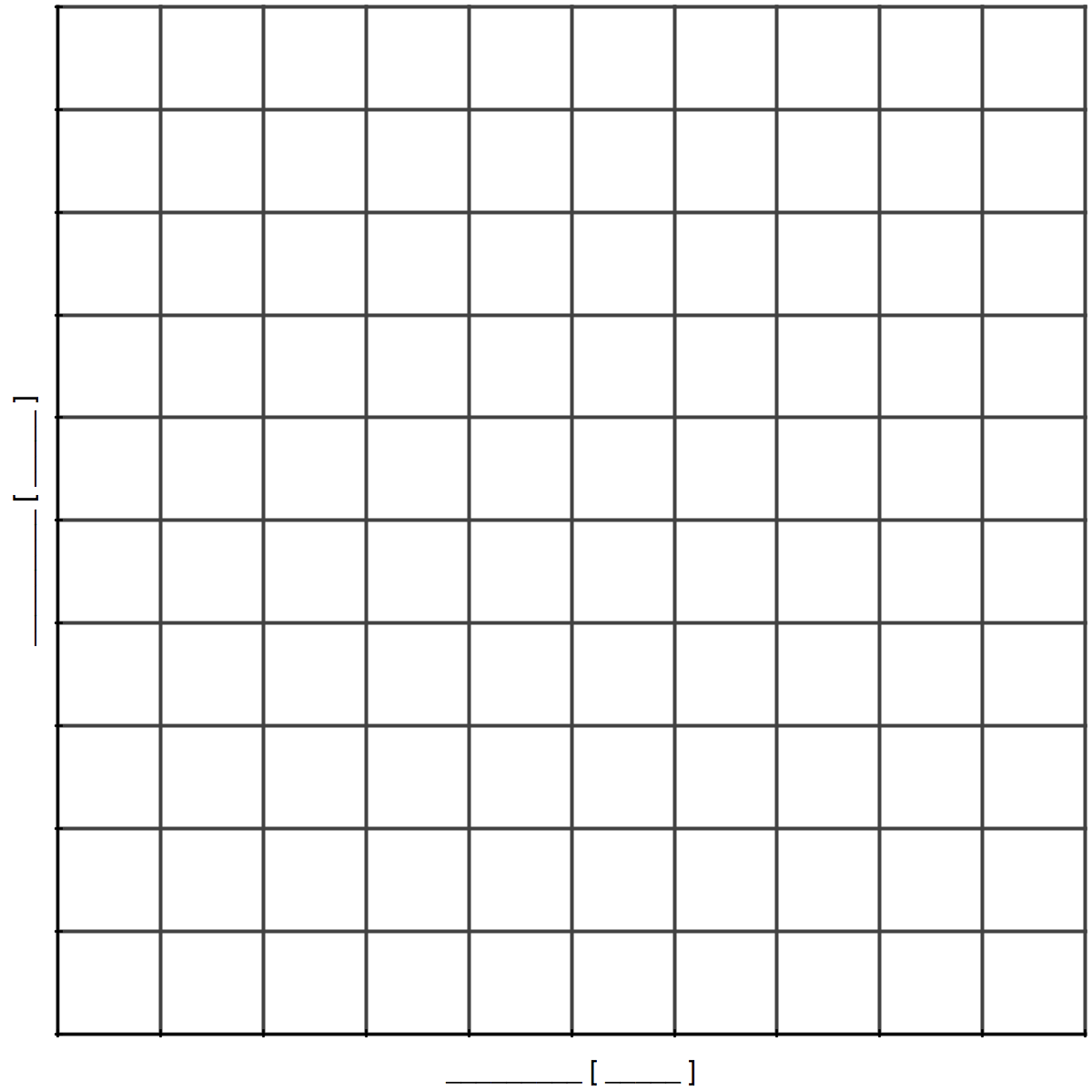 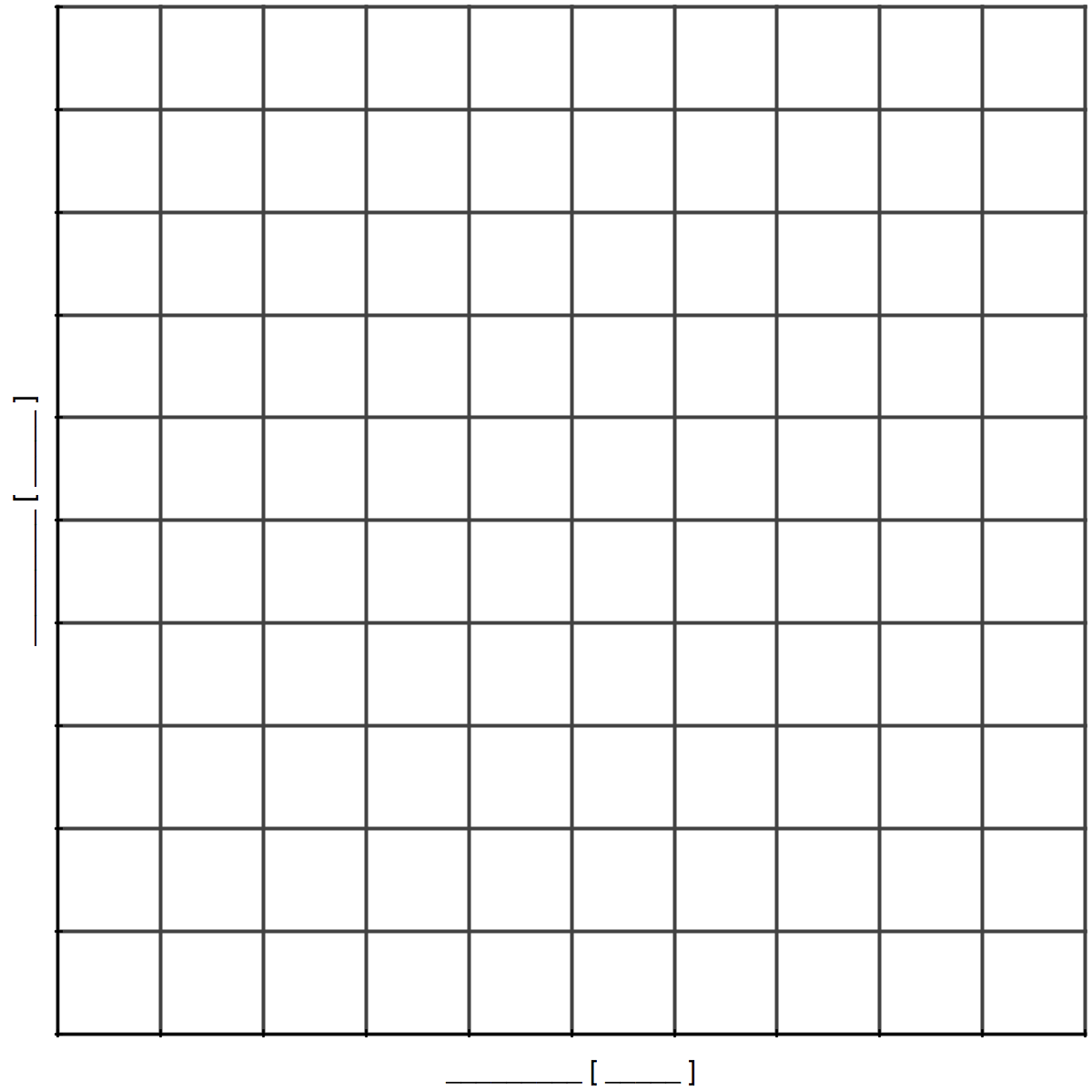 Relatieve intensiteit (%)  
+
+
0     1                       5                            10                           15                   m/z 